Working with Images, Meta-Data, and Communities
Risk and Vulnerability Atlas
User Guides
G335.4.1.1
Communities
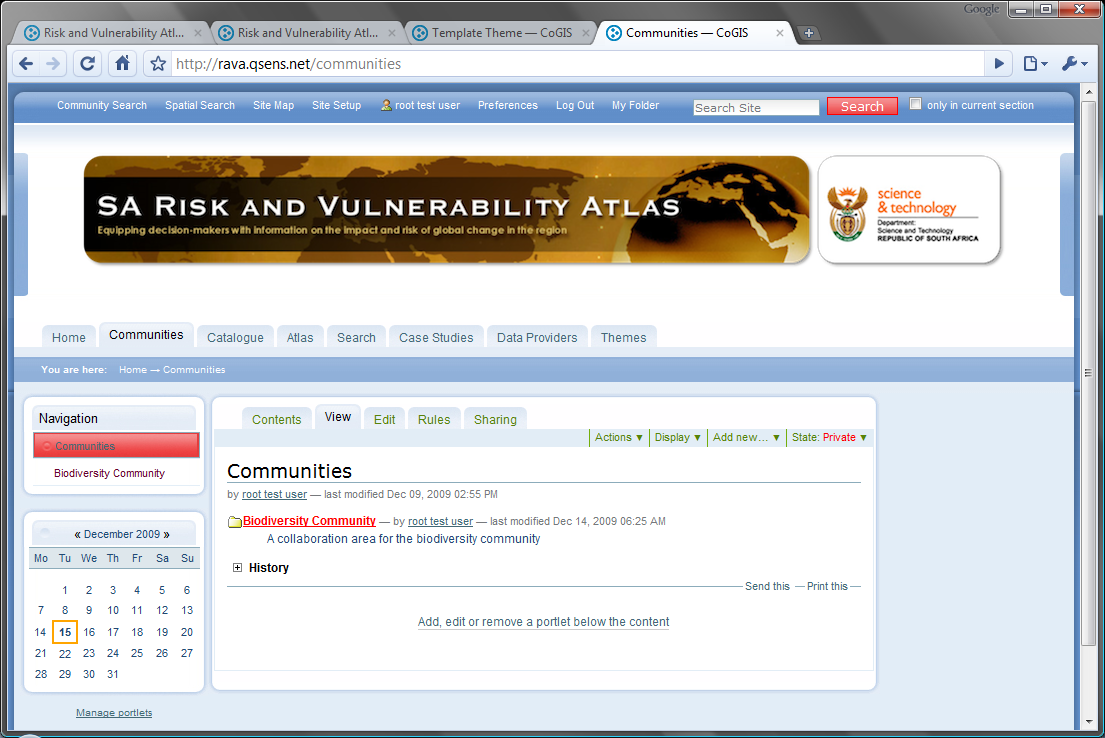 We think it’s best to create re-usable content, such as images and references, in the content area of a community
One community has already been created. There will probably be a community for each theme area.
Add a New Community
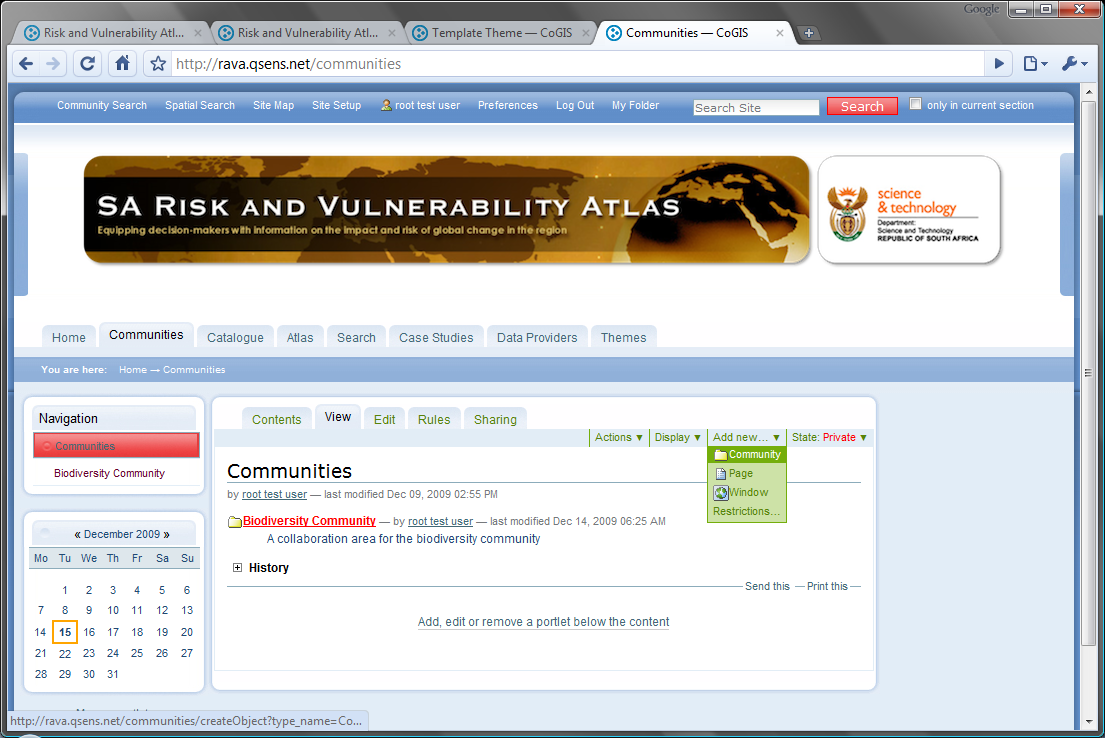 To add a community, click on ‘Add New’ and ‘Community’
Community Properties
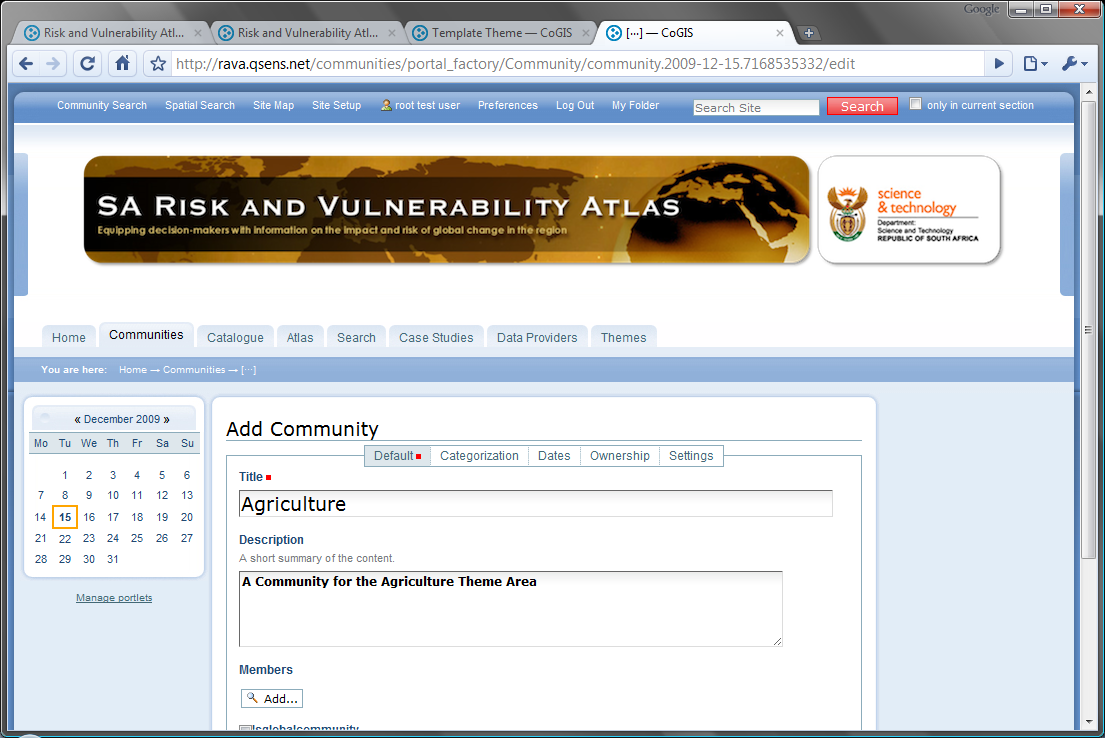 We are creating a community for Agriculture
The description shows up as a tooltip and in search results.
Leave the other settings for now and click ‘Save’.
Default Community Structure
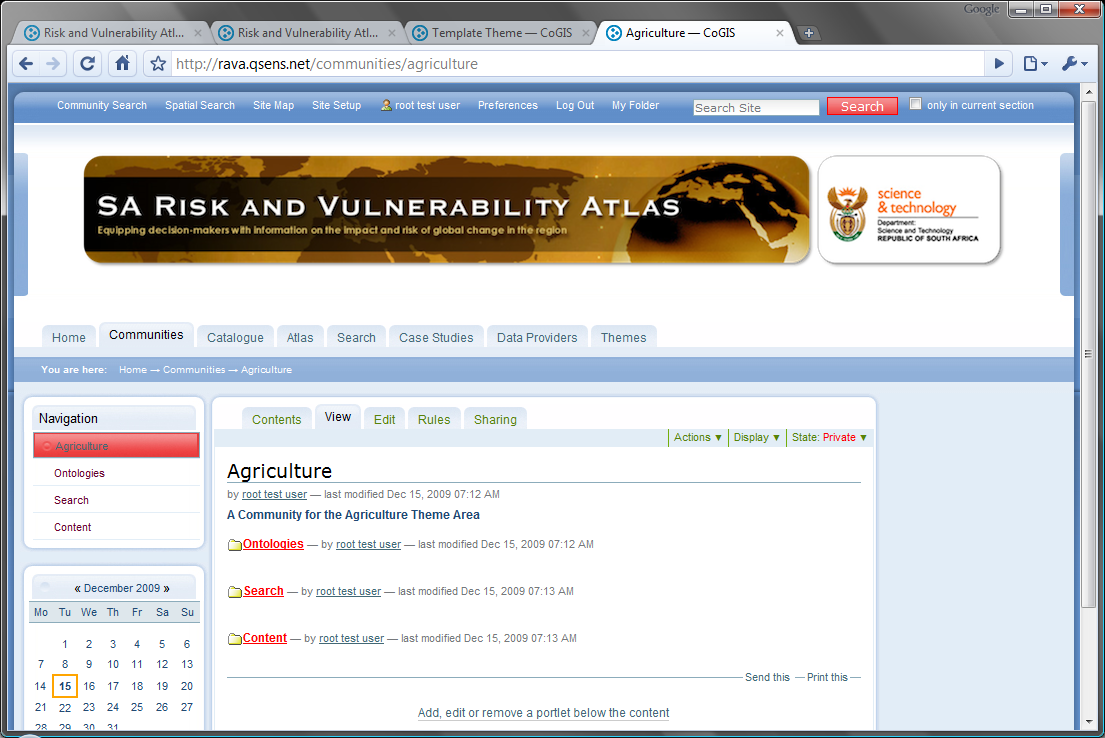 Each community contains three default items on creation
A community can maintain one or more controlled vocabularies.
Each community can create a customised search facility.
Each community can create folders and sub-folders of content. This is where we will create an image repository. Click on ‘Content’ to proceed.
Adding an Image Repository
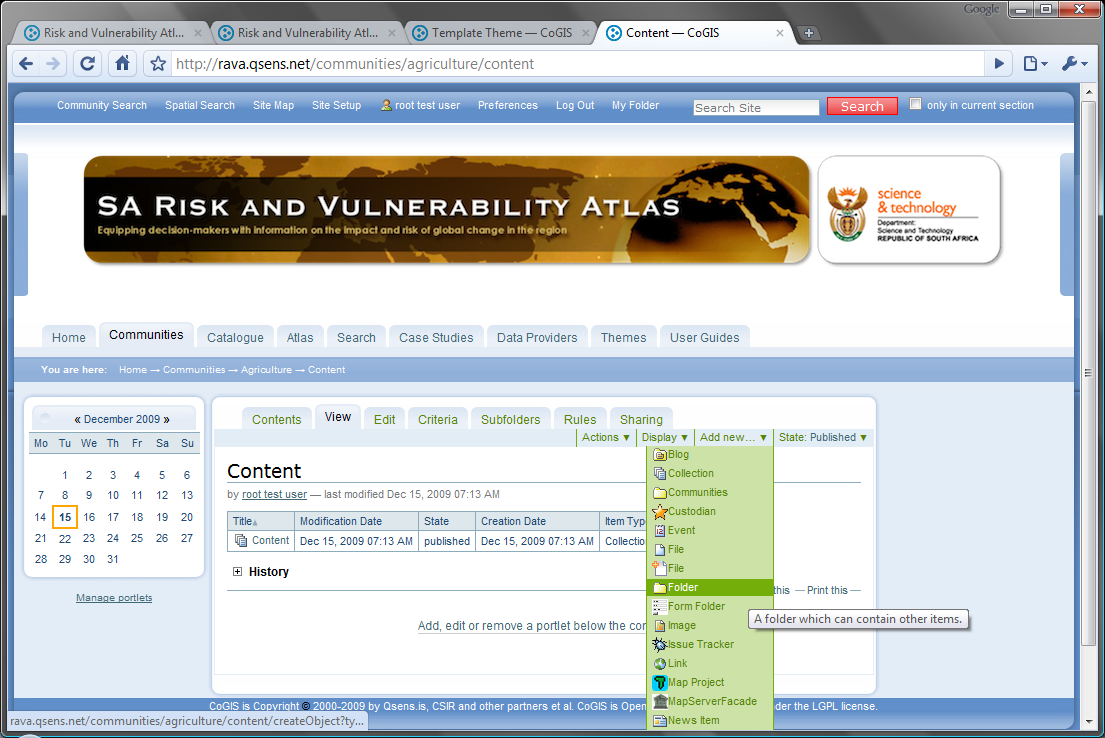 The best  container for an image repository will be a folder. Click ‘Add New’ and ‘Folder’ to create one..
Image Repository Folder
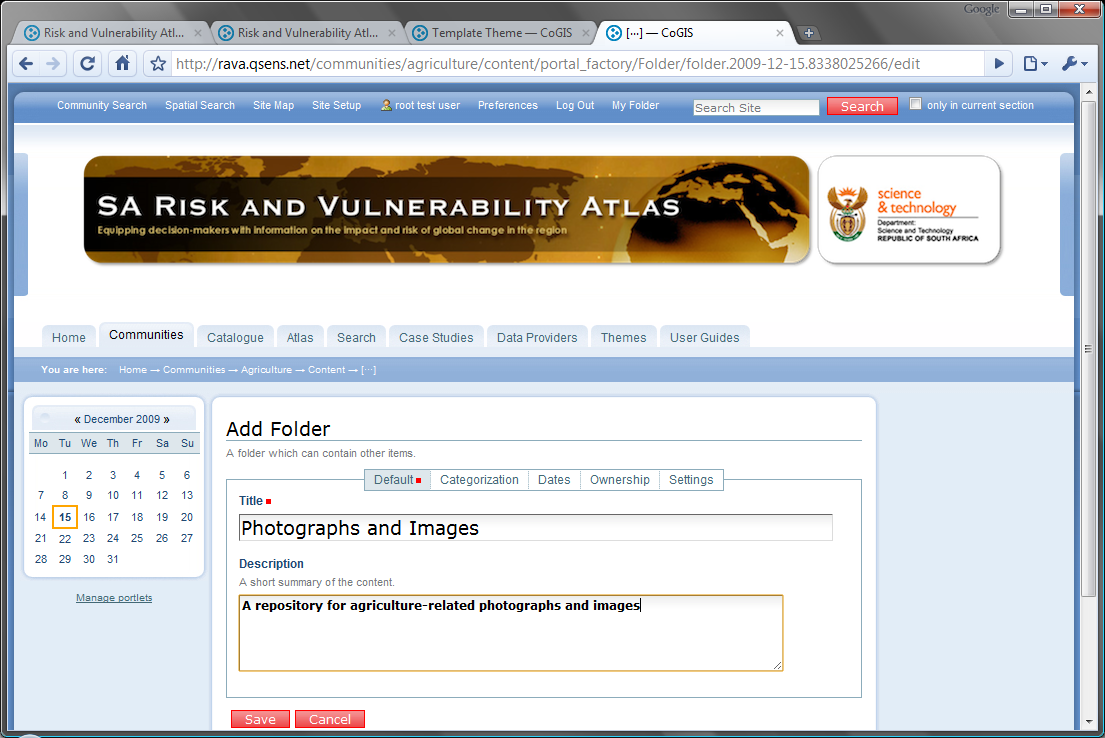 Provide a title and a description, and click ‘Save’.
Publishing the Folder
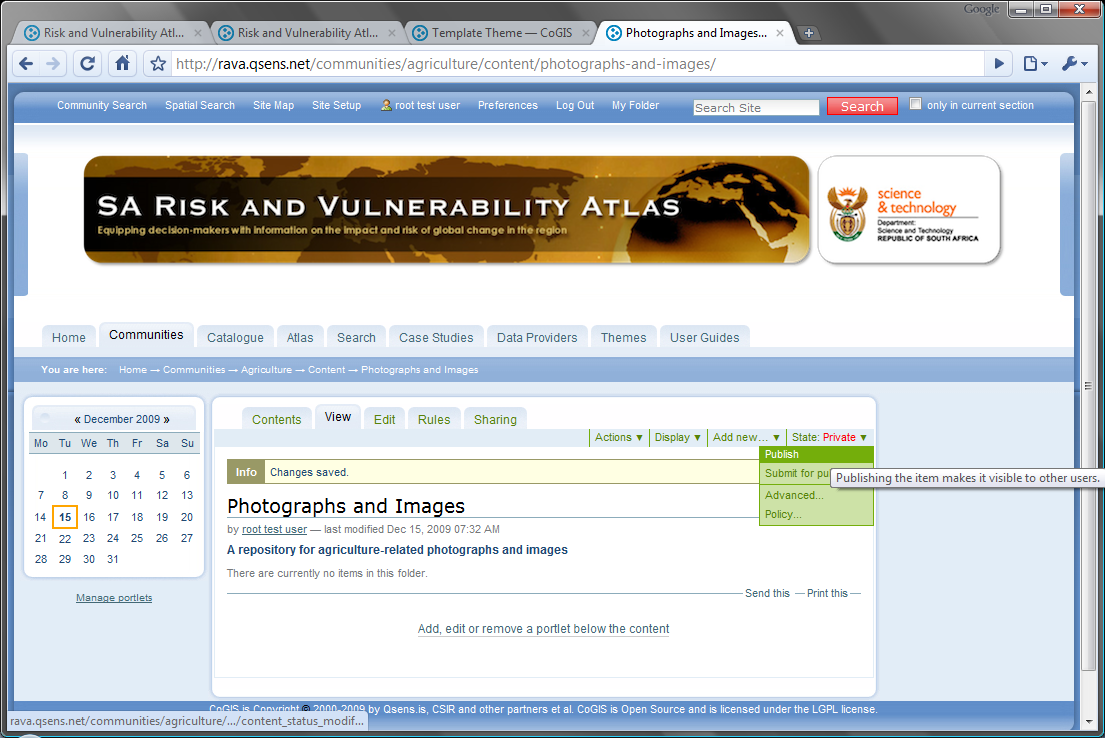 Remember to publish the folder so that others can see it.
Adding Images
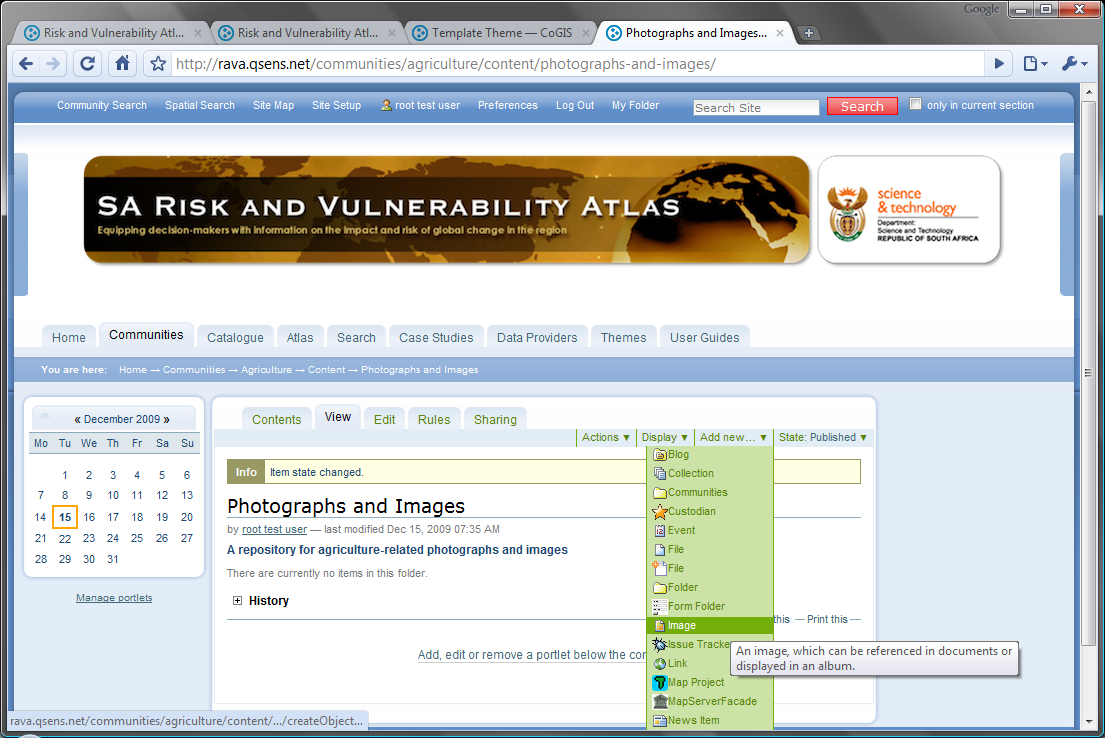 We can now immediately add an image. Click ‘Add New’ and ‘Image’.
Describe the Image and Load from Disk
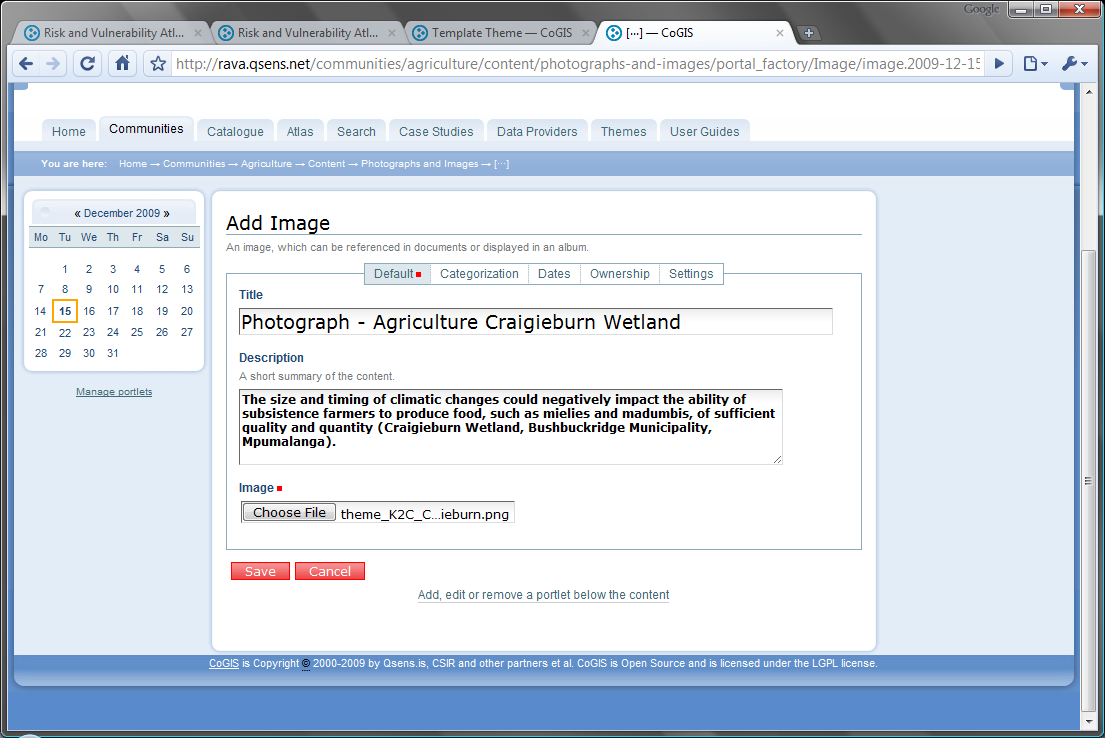 Provide a title and a description. Then click on ‘Choose File’ to upload from disk.
Click on ‘Save’ when the image has finished uploading. This could take some time, depending on the size of the image.
Uploaded Photograph
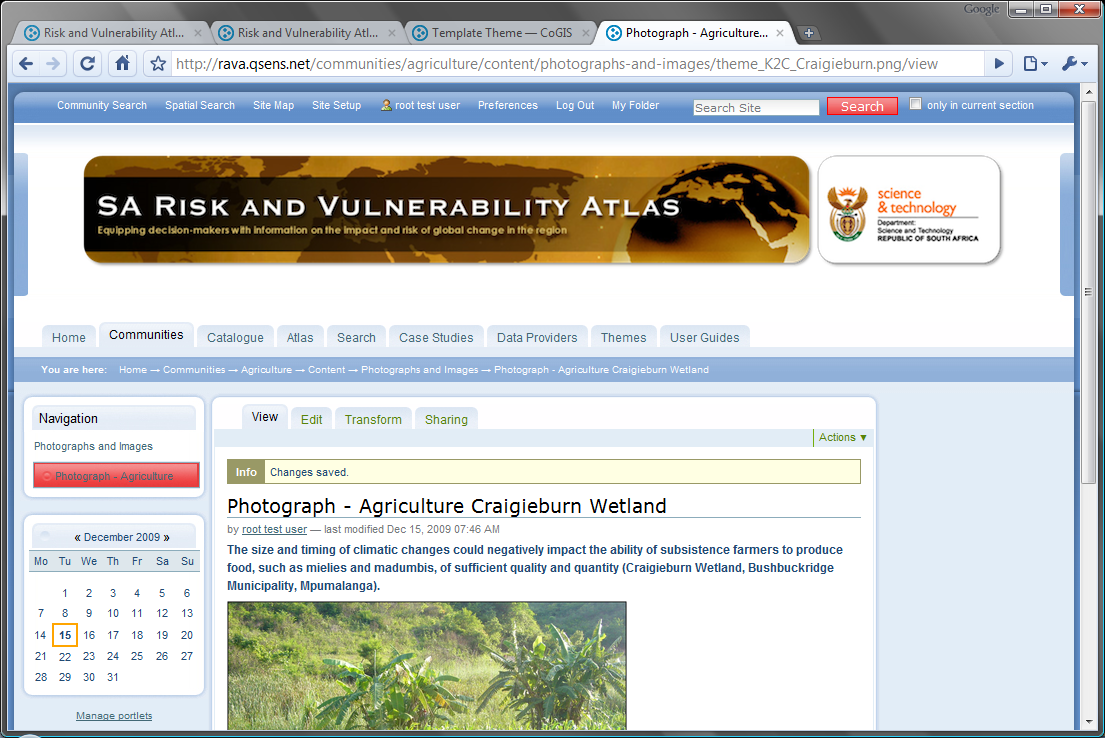 Providing Metadata
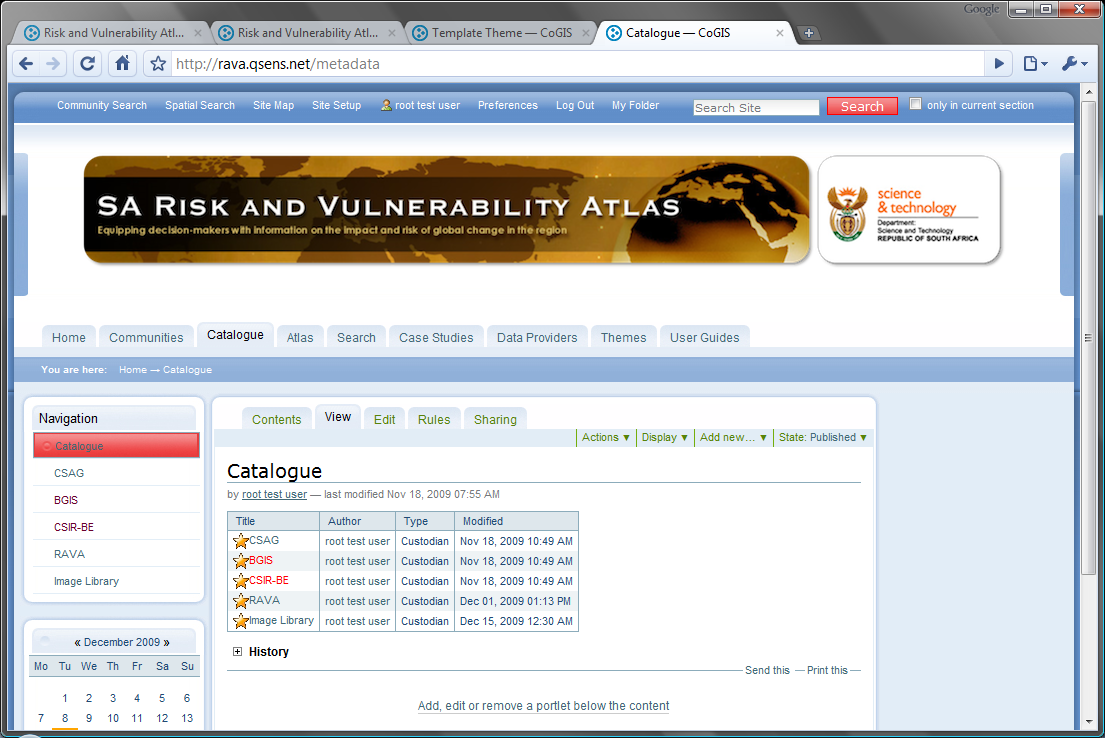 It is quite important to provide a meta-data record for each image. This is not so difficult to do. Click on ‘Catalogue’.
An Image Library ’catalogue already exists. Click to add meta-data.
The Risk Atlas Image Library
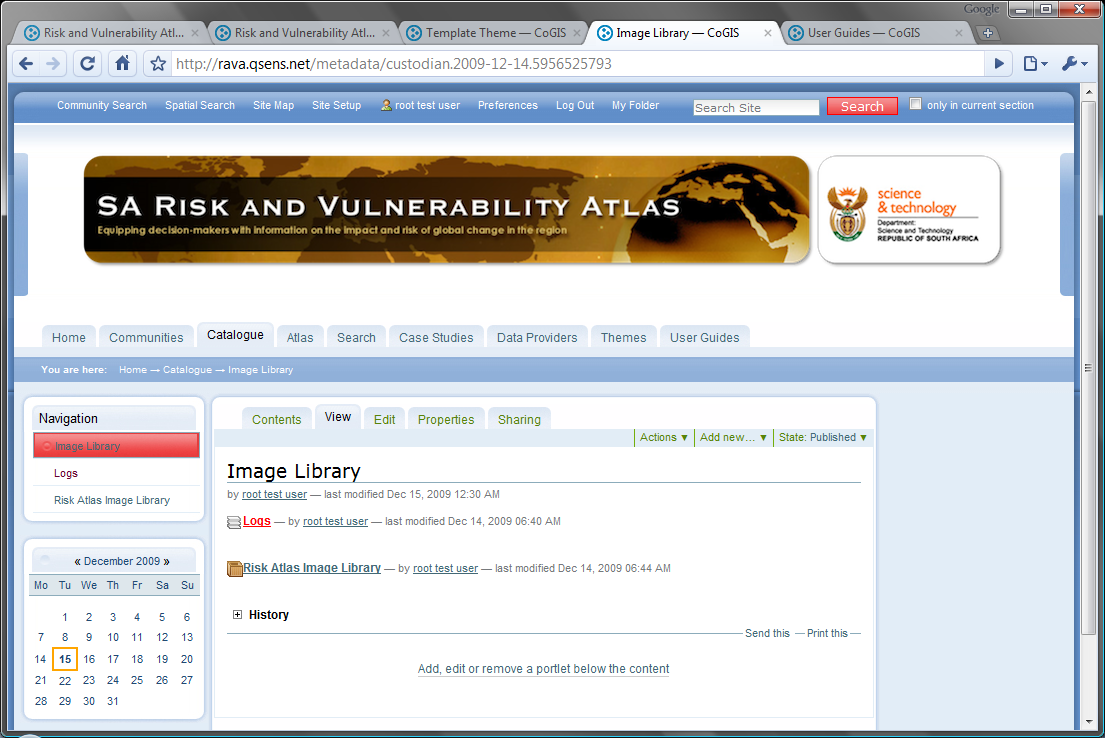 The catalogue contains a log and a Meta-data Collection. Click to continue
Adding a New Meta-Data Record
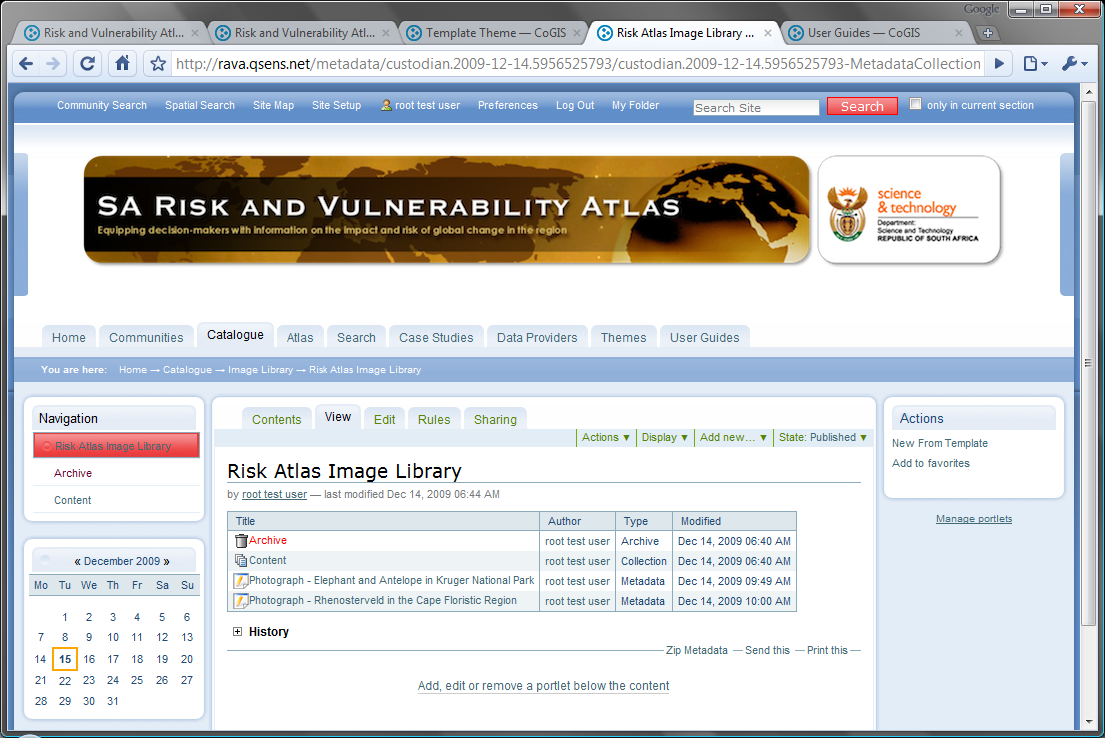 The collection already contains several entries.
Click on ‘New from Template’ to add a record.
Select ‘Dublin Core’
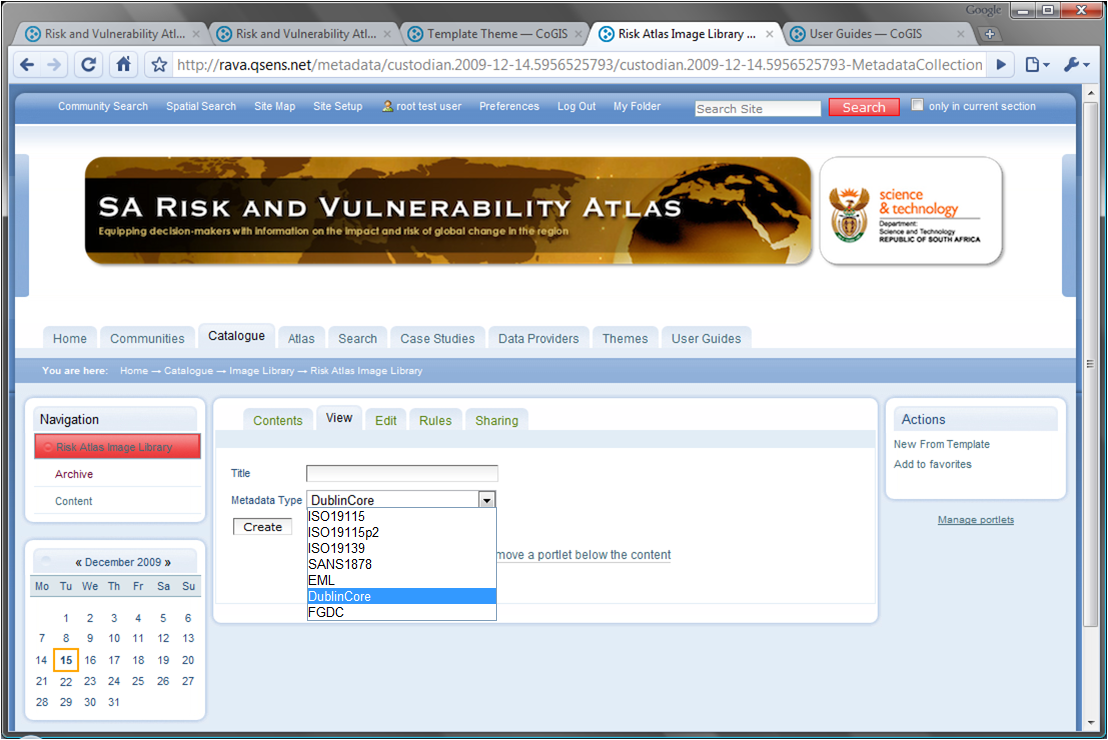 Provide a suitable title and select ‘Dublin Core’ as a basis for the record.

Click on ‘Create’.
A dialog box will indicate that the document has been created.
Click ‘Back’ or ‘Image Library’ to return to the catalogue entries.
Template creates as document
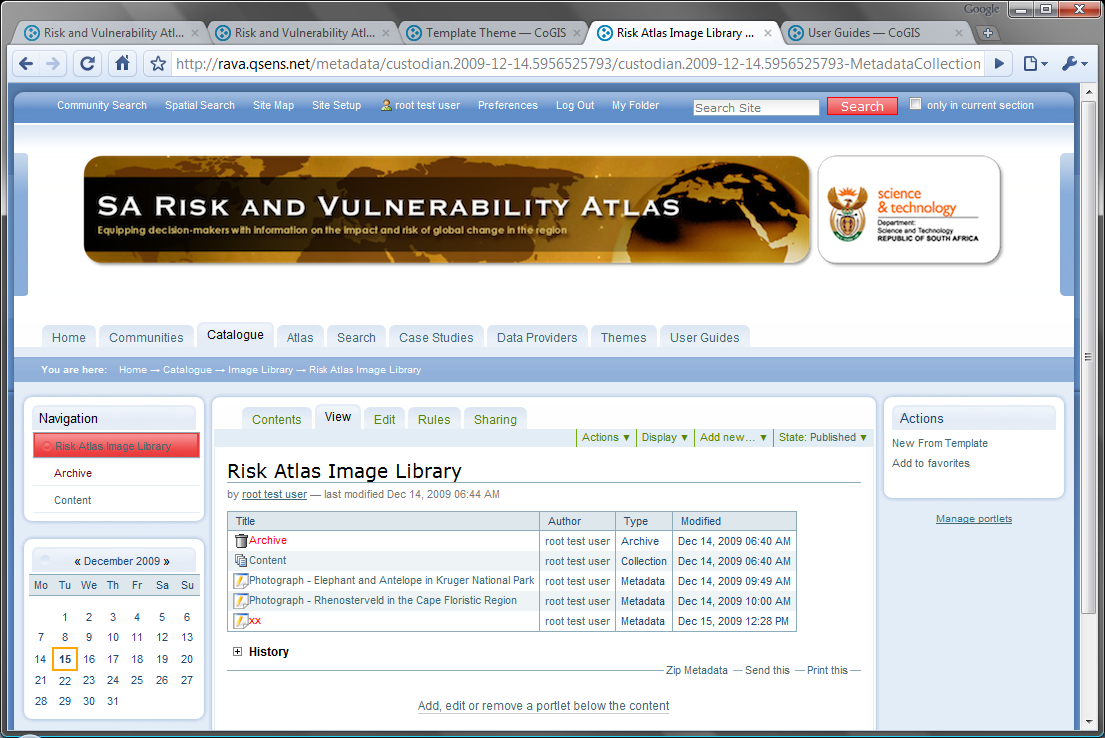 The template creates a new document with a provisional internal name. 

Click to access.
The template needs to be edited
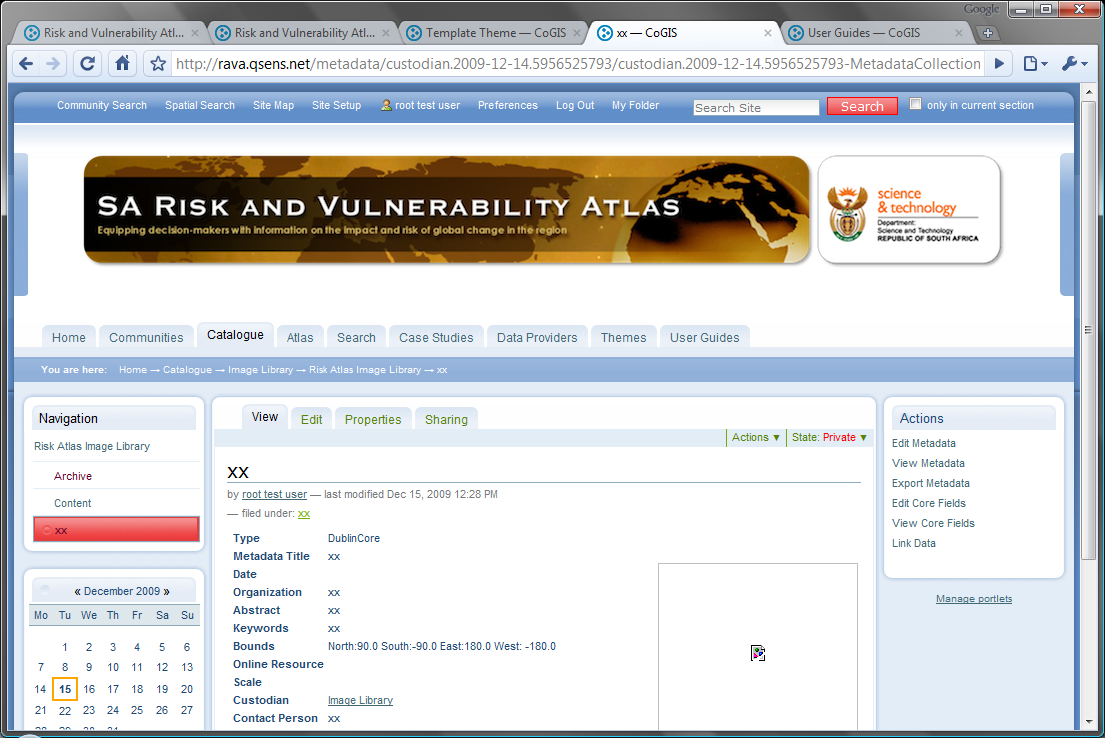 The template needs to be edited – click on ‘Edit Core Fields’.
Fill in the Dublin Core fields
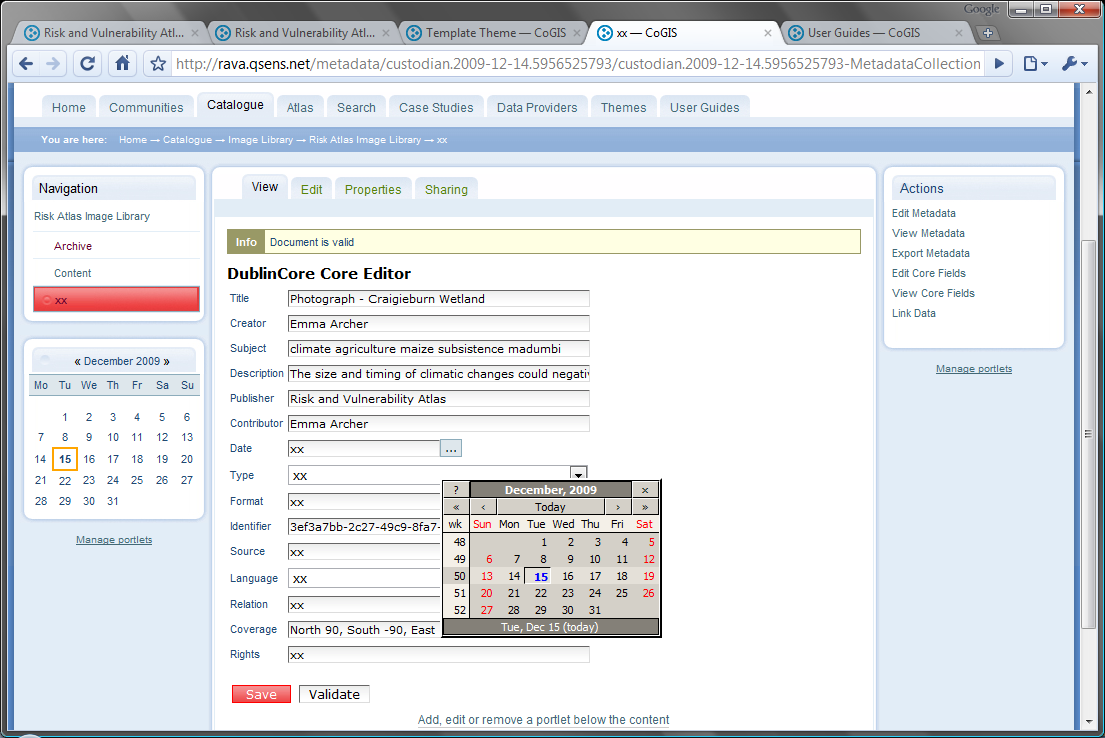 Fill in all the required fields
Some fields provide assistance
Use Google Earth to find an approximate location
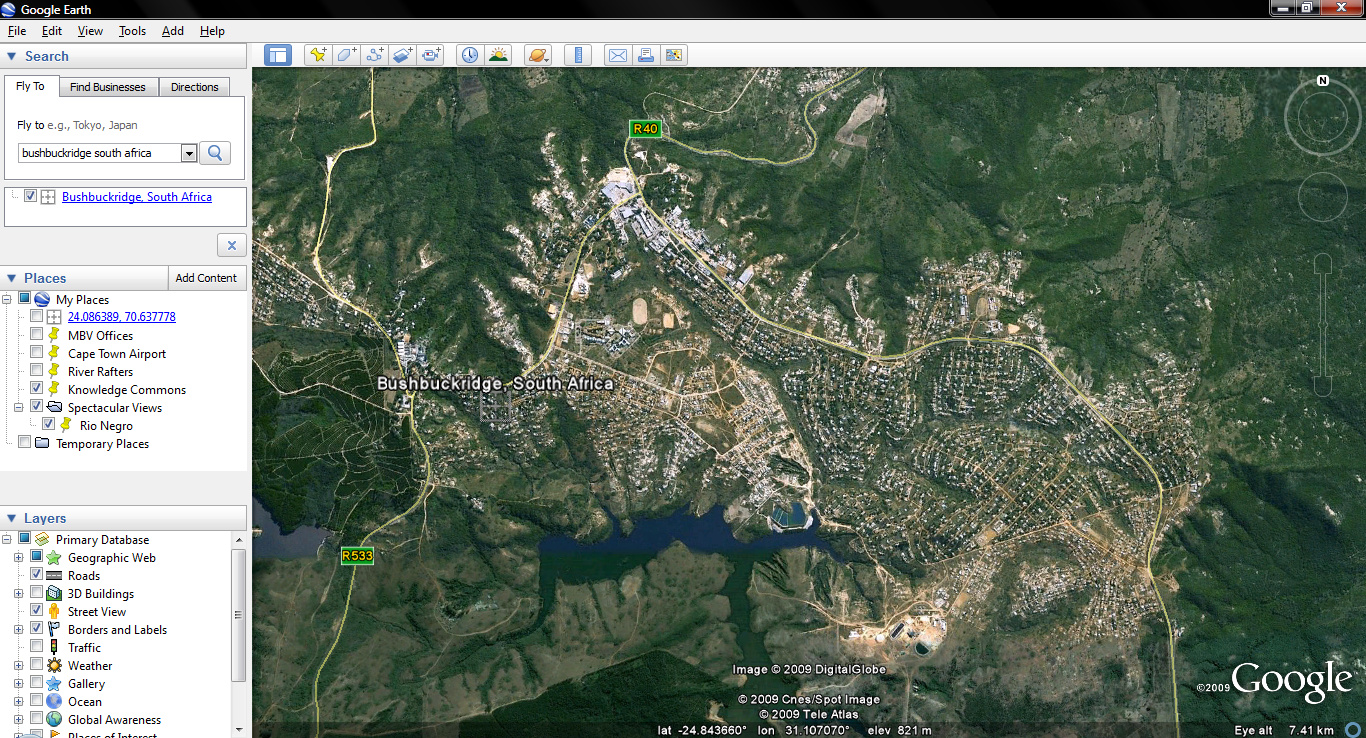 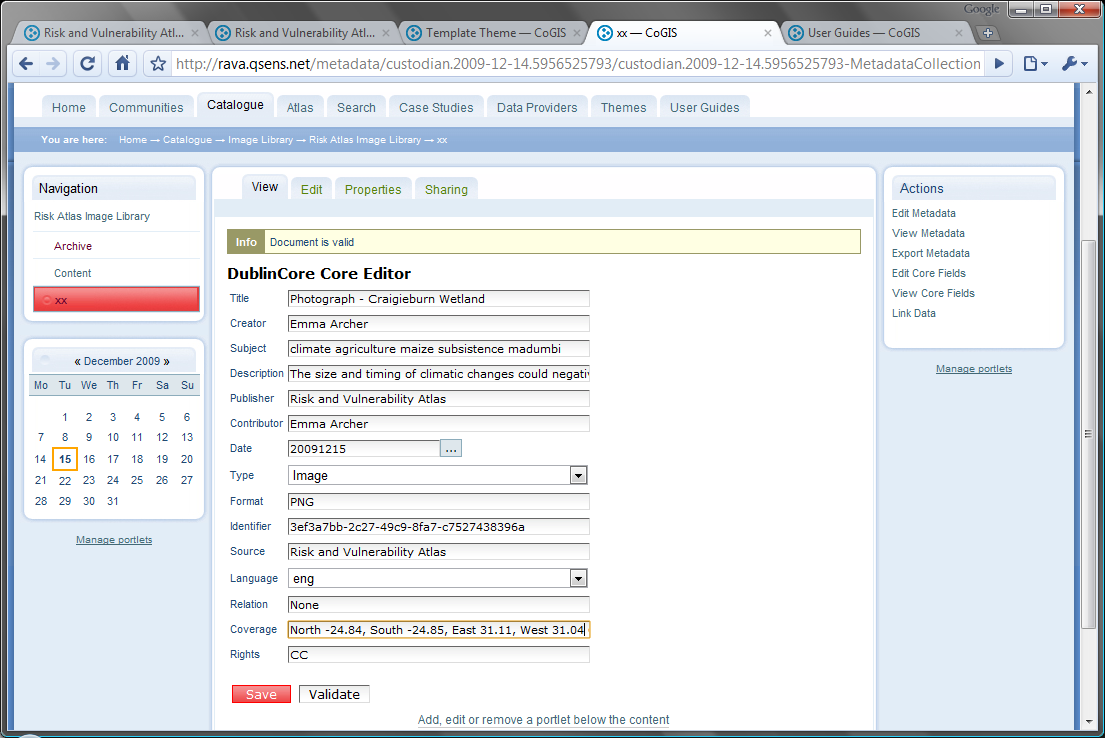 Click ‘Save’ when done.
Document is Validated Again
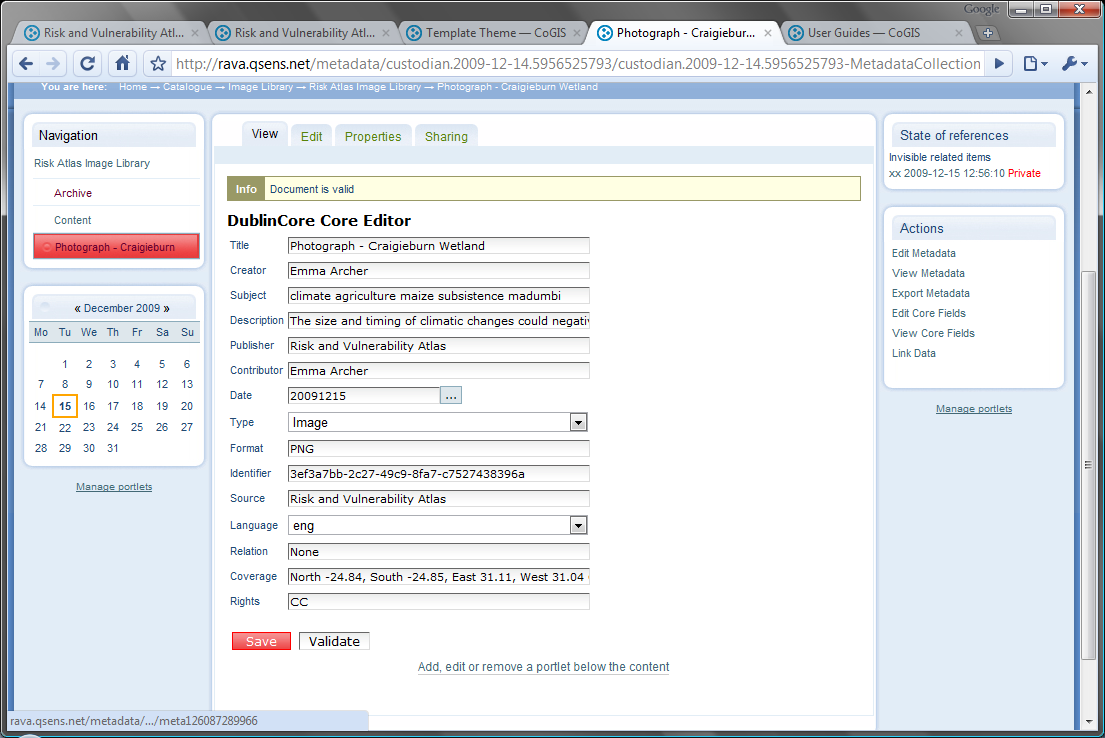 Each time the document is saved, it is validated against the schema for Dublin Core
Click on ‘View’ to return to the meta-data document.
Linking to Data
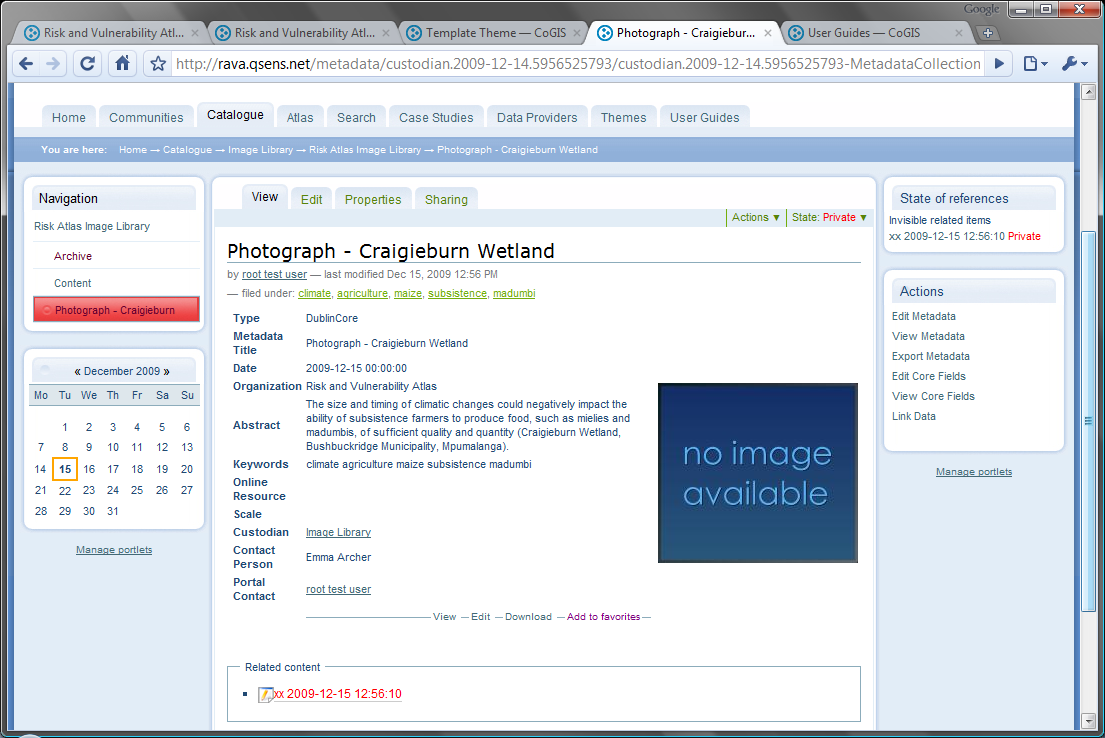 Document is still private
Dublin Core documents need not be geo-referenced, hence no thumbnail map is produced
A link is maintained to the original (template)
Click here to link the meta-data record to the image
Search for Content Items to link to
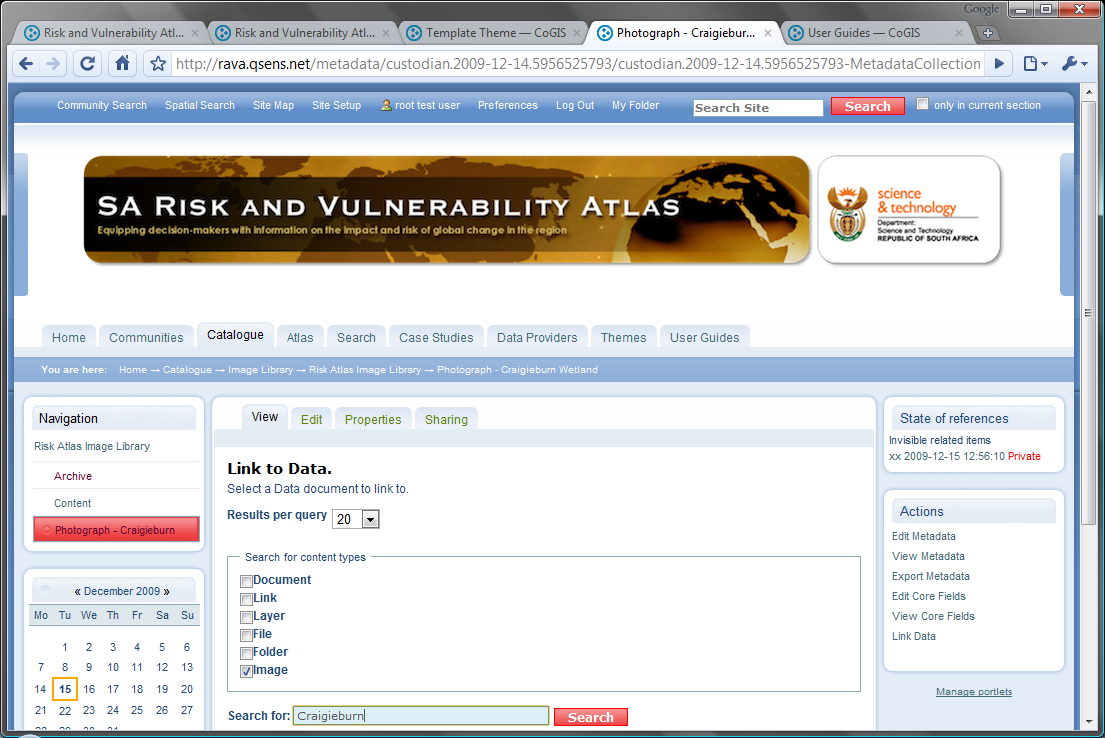 We want to link to an image uploaded earlier
‘Craigieburn’ was in the title of the image as well.
Click ‘Search’.
Search Result
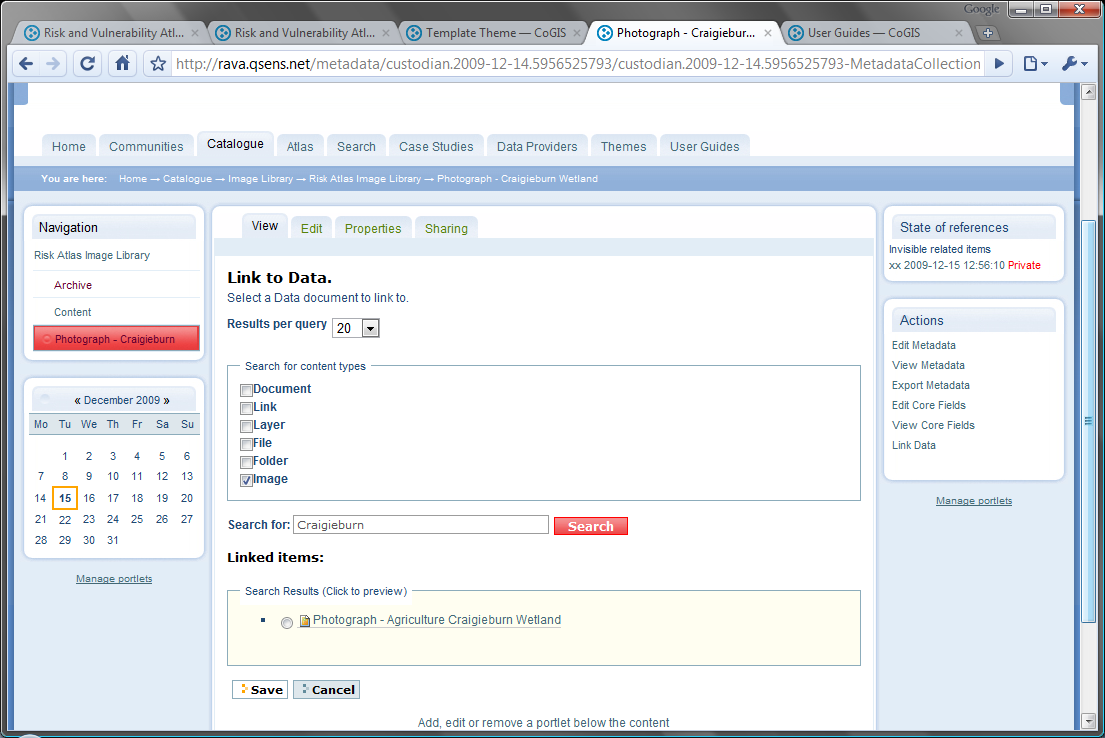 The image uploaded earlier is found. Click the photograph radio button and click ‘Save’
The image uploaded earlier is found. Click the photograph radio button and click ‘Save’
Link is now in place
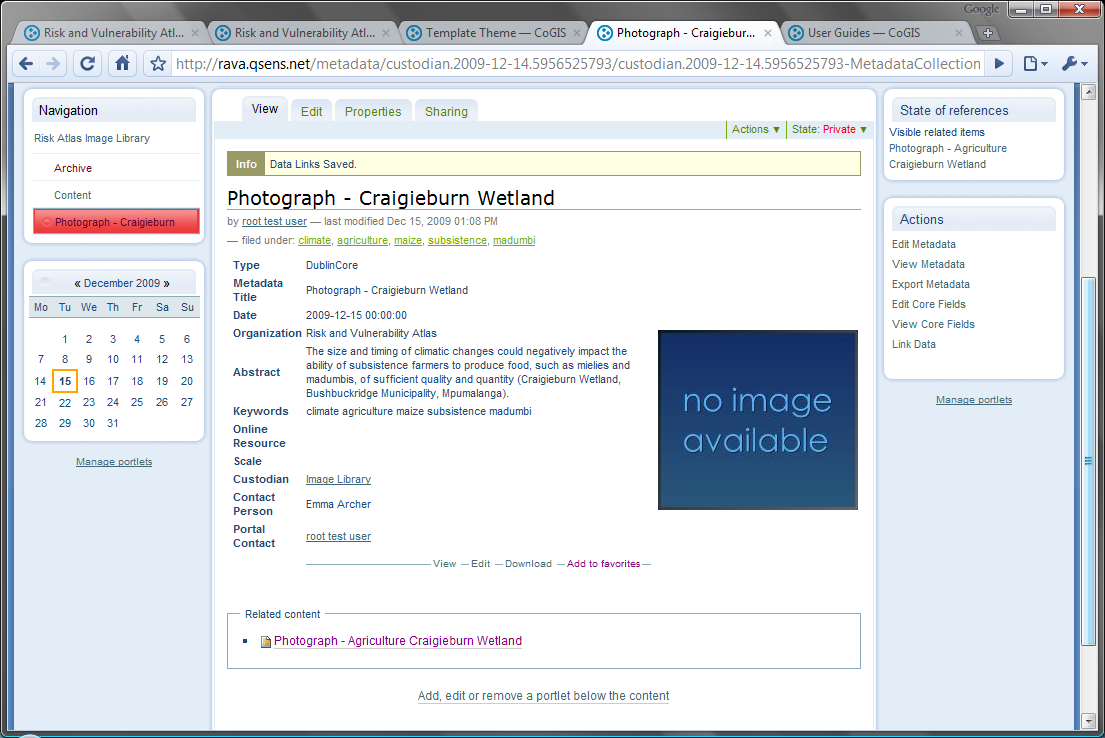 The image and the meta-data record are now linked. Clicking on either goes to the photograph.
The image uploaded earlier is found. Click the photograph radio button and click ‘Save’
The Image is also linked to its meta-data
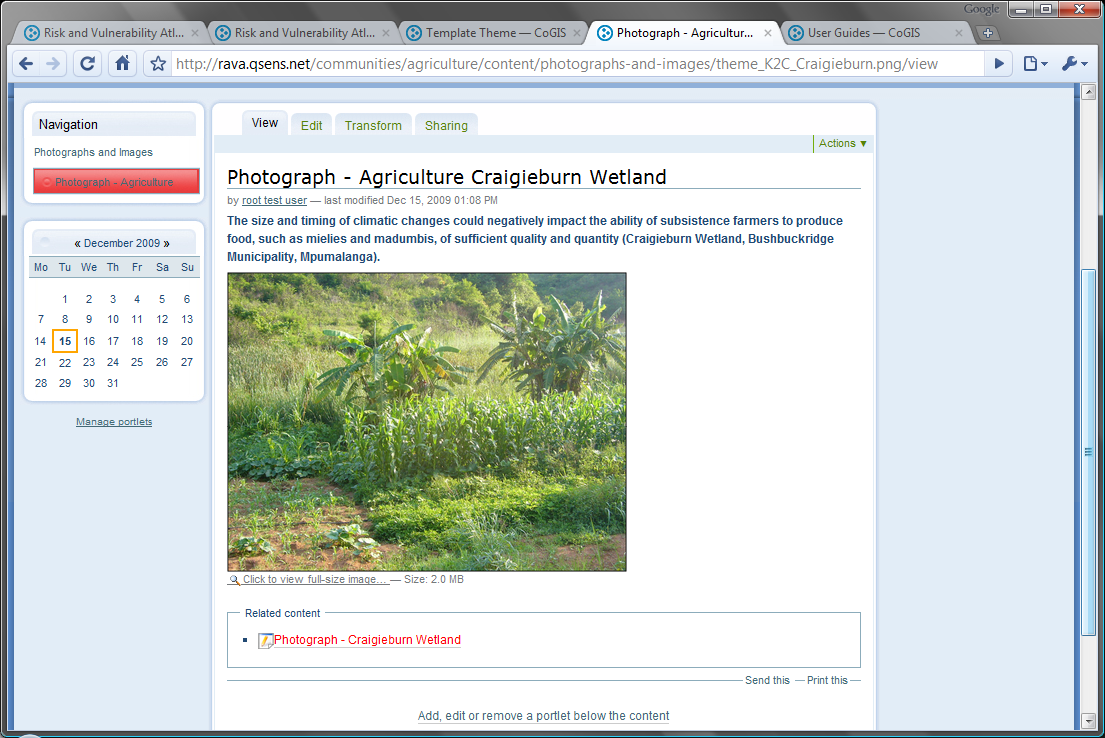 The image and the meta-data record are now linked. Clicking on this link goes to the meta-data record.
We can now search for the meta-data …
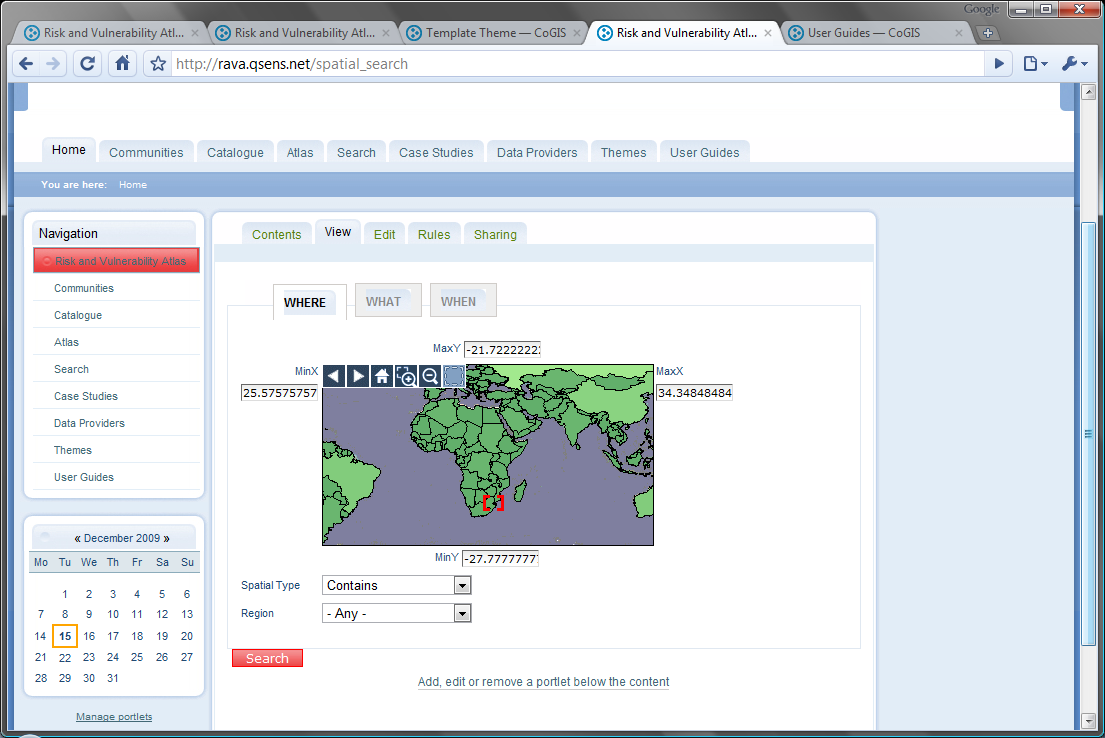 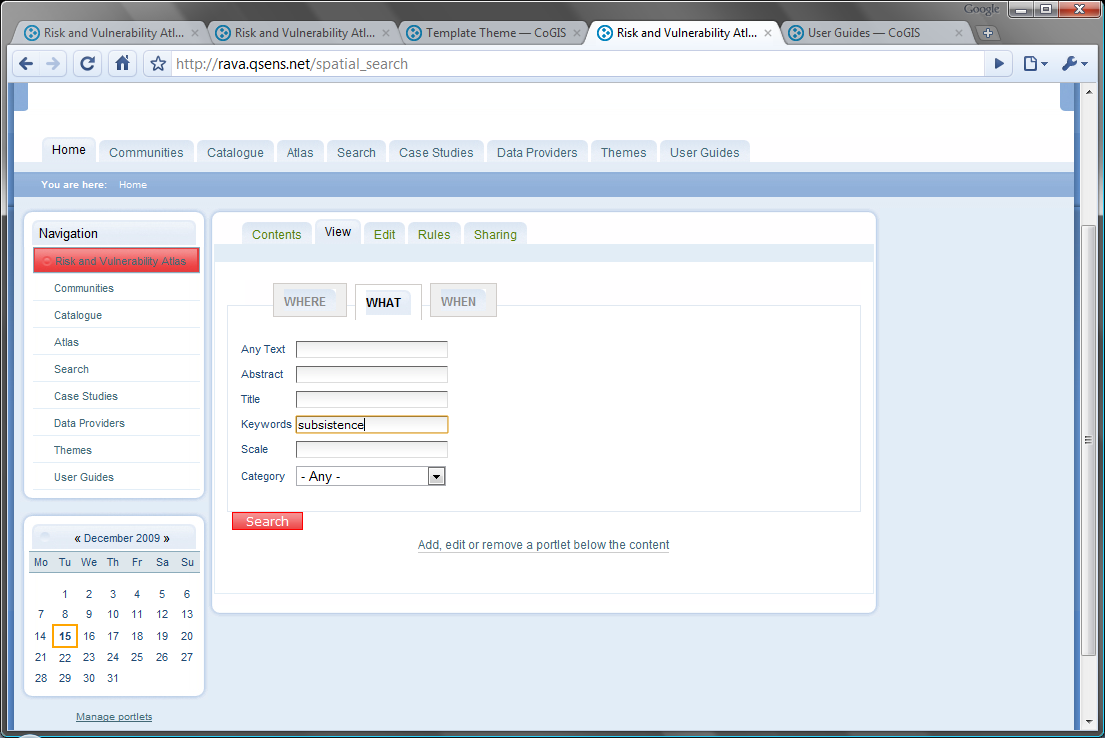 If we search in the eastern part of SA for items containing ‘subsistence’ as a keyword, we must find our meta-data record.
The image and the meta-data record are now linked. Clicking on this link goes to the meta-data record.
… and find it again.
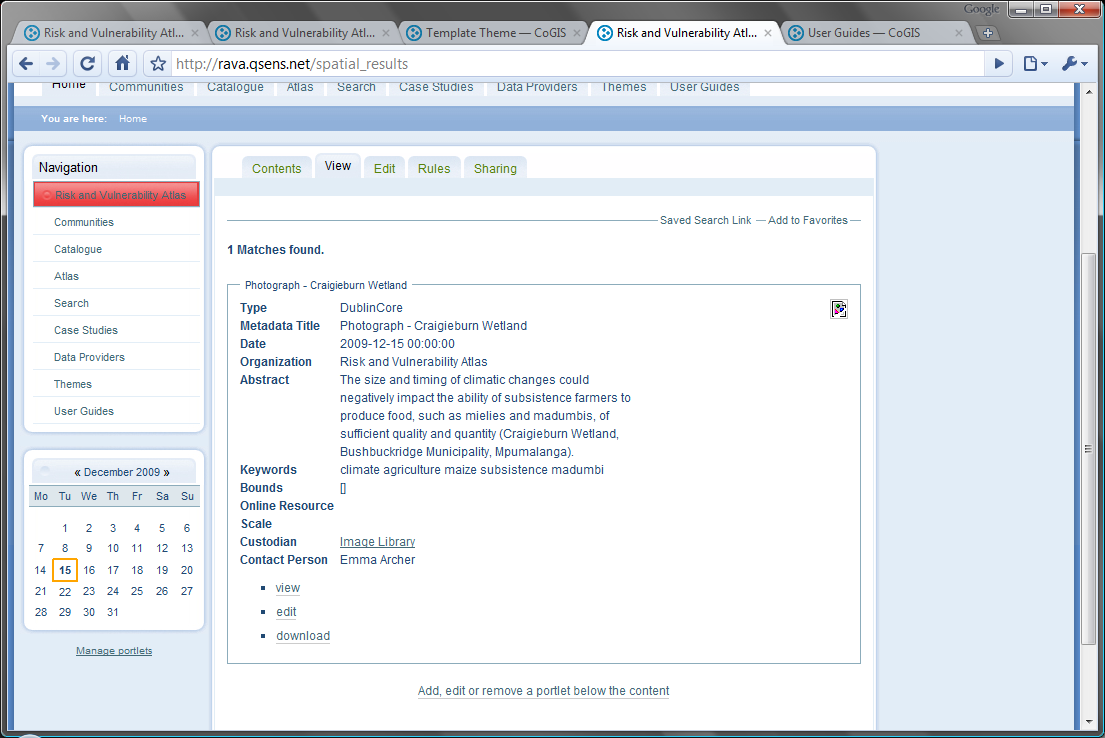 Click on ‘View’ to see the full meta-data record and to navigate to the photograph.